Year 5 Summer Block 5 Geometry: Position and Direction
Position in the first quadrant

NCLO:Identify, describe and represent the position of a shape following a reflection or translation, using the appropriate language, and know that the shape has not changed.
Key vocabulary and questions
Coordinate, x axis, y axis, reflection, translation
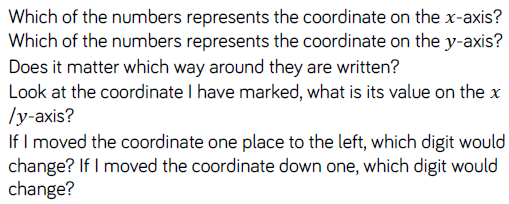 Fluency
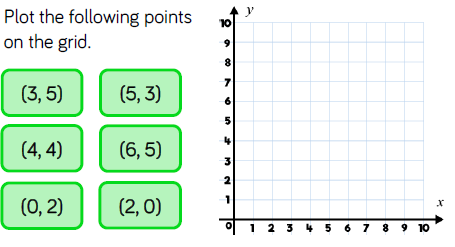 Fluency
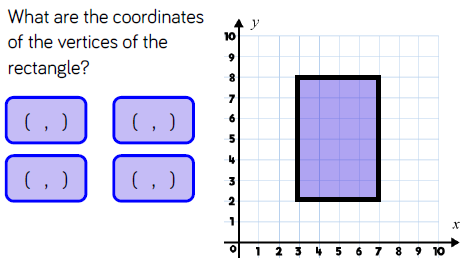 Reasoning and problem solving
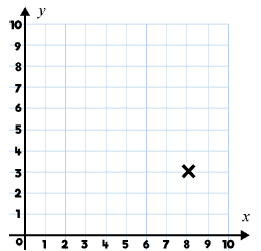 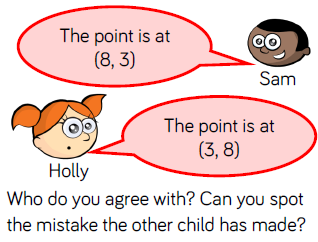 Reasoning and problem solving
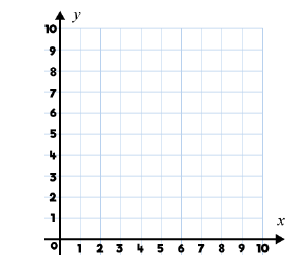 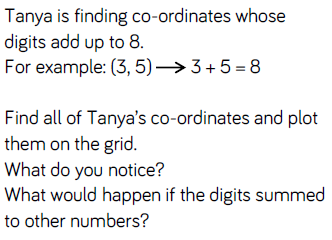 Year 5 Summer Block 5 Geometry: Position and Direction
Reflection

NCLO:Identify, describe and represent the position of a shape following a reflection or translation, using the appropriate language, and know that the shape has not changed.
Key vocabulary and questions
Mirror, image, coordinate, reflect, vertical, horizontal
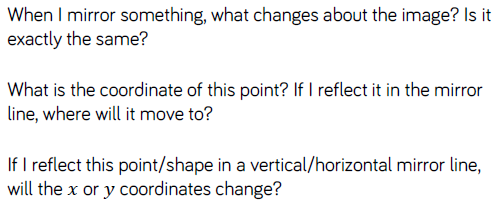 Fluency
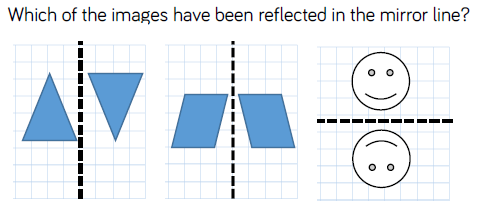 Fluency
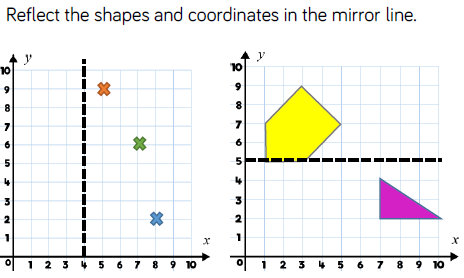 Reasoning and problem solving
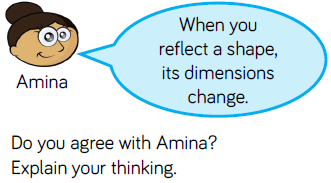 Reasoning and problem solving
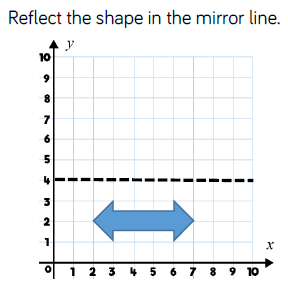 Reasoning and problem solving
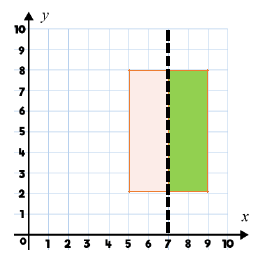 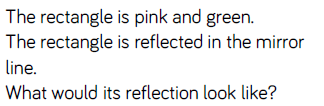 Year 5 Summer Block 5 Geometry: Position and Direction
Reflection with coordinates

NCLO:Identify, describe and represent the position of a shape following a reflection or translation, using the appropriate language, and know that the shape has not changed.
Key vocabulary and questions
Vertex, coordinate, position, reflected, digit
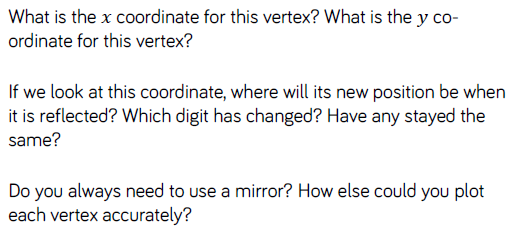 Fluency
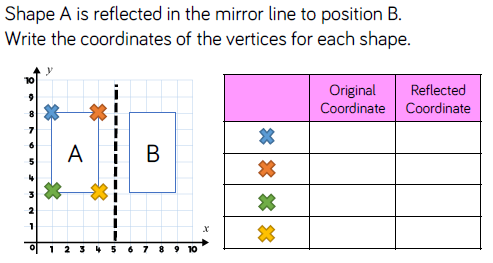 Fluency
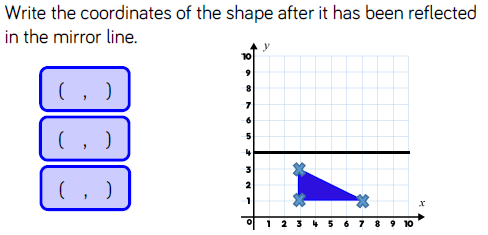 Reasoning and problem solving
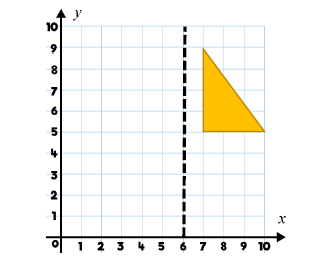 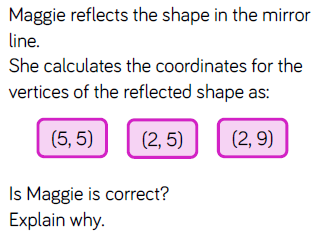 Reasoning and problem solving
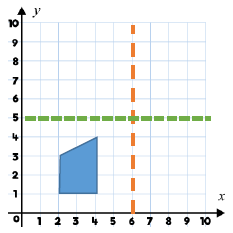 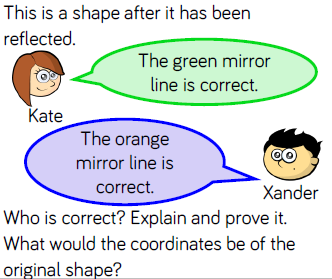 Year 5 Summer Block 5 Geometry: Position and Direction
Translation

NCLO:Identify, describe and represent the position of a shape following a reflection or translation, using the appropriate language, and know that the shape has not changed.
Key vocabulary and questions
Translate, dimensions
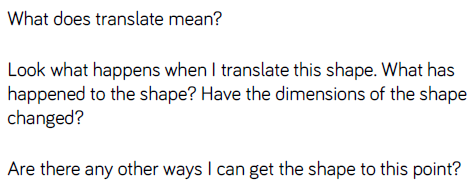 Fluency
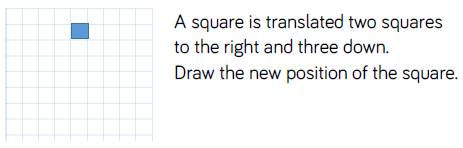 Fluency
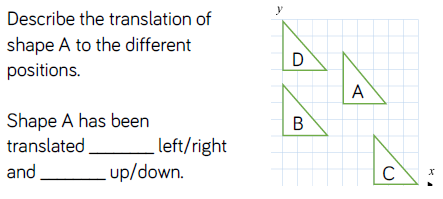 Fluency
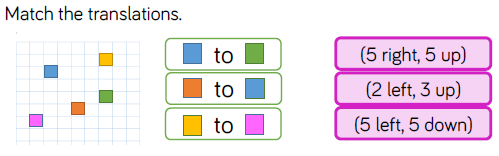 Reasoning and problem solving
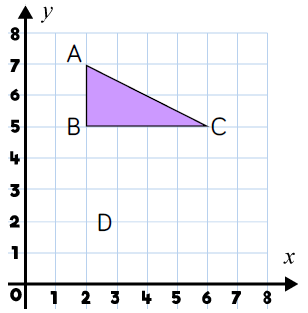 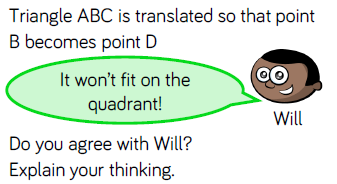 Reasoning and problem solving
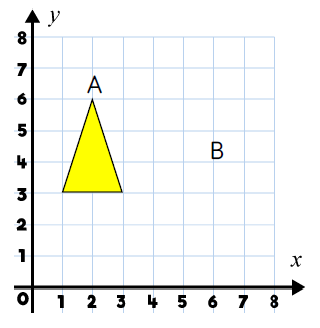 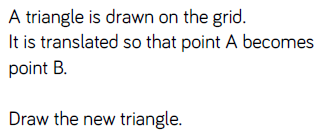 Year 5 Summer Block 5 Geometry: Position and Direction
Translation with coordinates

NCLO:Identify, describe and represent the position of a shape following a reflection or translation, using the appropriate language, and know that the shape has not changed.
Key vocabulary and questions
Coordinate, digit, translation
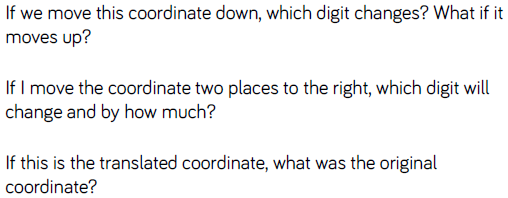 Fluency
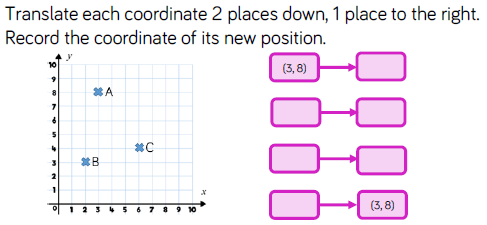 Fluency
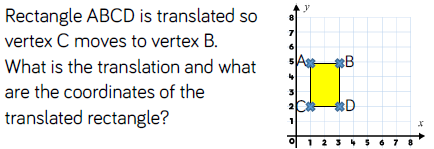 Fluency
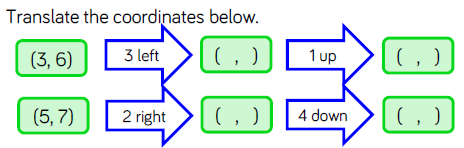 Reasoning and problem solving
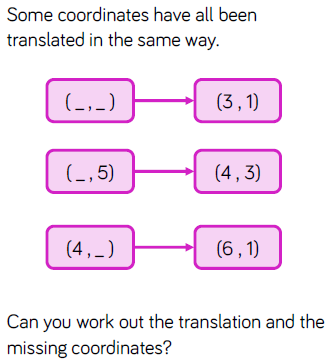 Reasoning and problem solving
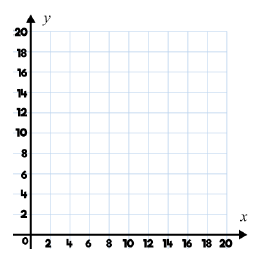 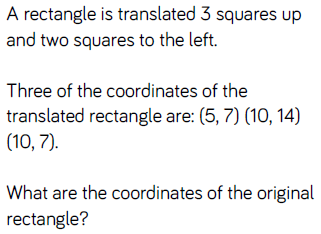